第十一章 功与机械 复习课件
本章知识梳理
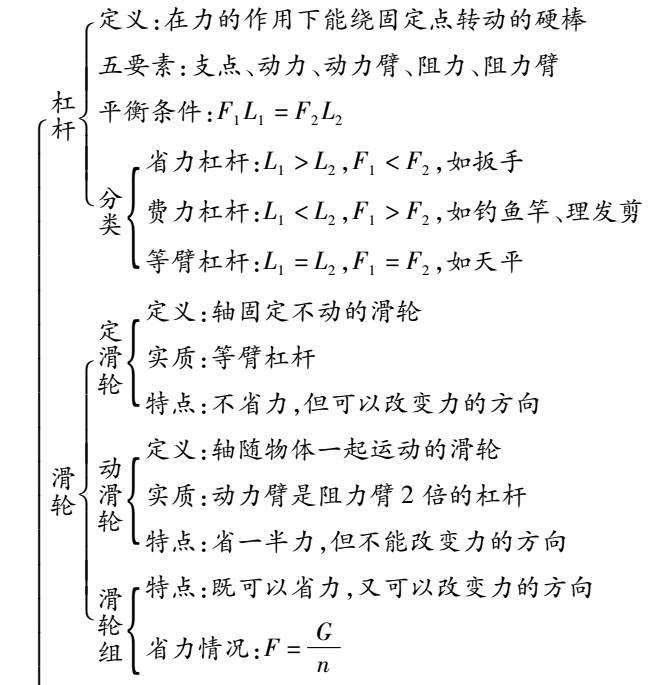 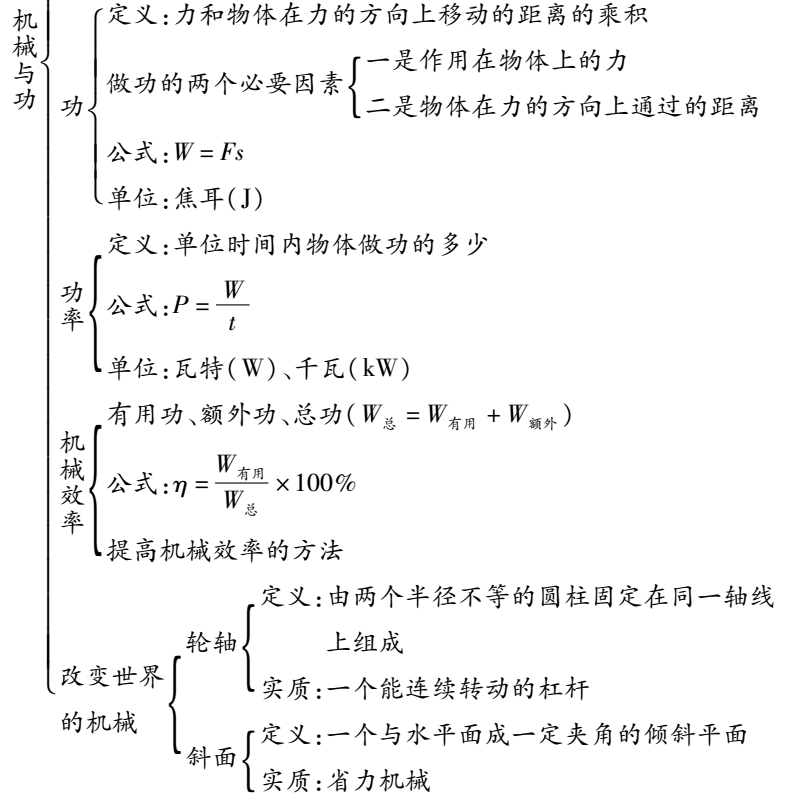 核心考点聚焦
例1 下列关于简单机械在实际应用中的说法正确的是（   ）
A.指甲剪是省力省功的机械
B.定滑轮不省力，但能改变力的方向
C.滑轮组既省力，又省距离，还省功
D.斜面的机械效率可以达到100%
【解析】指甲剪由一个省力杠杆和两个费力杠杆组成，其最终可以达到省力的目的，所以为省力机械，但使用任何机械都不省功，故A错误；定滑轮的实质是等臂杠杆，不省力也不费力，但可以改变力的方向，故B正确；滑轮组可以省力，但费距离，且不可能省功，故C错误；使用任何机械都要做额外功，所以机械效率不可能达到100%，故D错误。
【答案】B
例2（2018临沂）新能源汽车因节能、环保等优点深受广大家庭的喜爱。小明爸爸驾驶电动汽车在平直公路上匀速行驶12km，用时10min。已知该车的总质量为1.6×103kg，行驶中阻力为车重的0.05倍，此过程中该车牵引力做功____J，功率为_____kW。
（g=10N/kg）
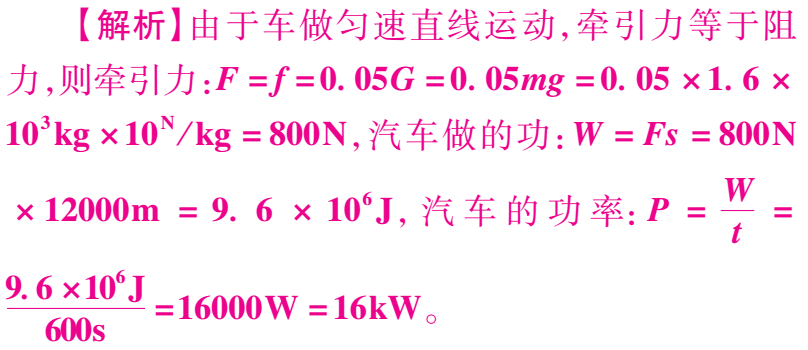 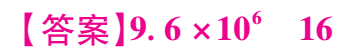 例3  利用如图11-1所示的实验装置探究
“杠杆的平衡条件”。
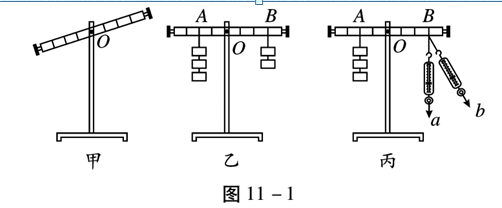 （1）实验前应先调节杠杆在水平位置平衡，这样做的目的是_______，若出现图11-1甲所示情况，应将杠杆的螺母向_______（选填“左”或“右”）调。
（2）如图11-1乙所示，杠杆在水平位置平衡，记录数据。根据这一次实验数据，小明立即分析得出杠杆的平衡条件，他这种做法的不足是_______。经老师提醒后，小明继续进行实验，如图11-1乙，若将A、B两点下方挂的钩码同时朝远离支点O方向移动一小格，则杠杆______（选填“仍保持平衡”“左端下沉”或“右端下沉”）。
       （3）如图12-1丙所示，若不在B点挂钩码，可改用弹簧测力计在B点向下拉杠杆，当测力计从a位置转动到b位置时，使杠杆仍在水平位置平衡，其示数大小将______。
【解析】（1）使杠杆在水平位置平衡，这样做的目的是为了便于直接读出力臂；杠杆不在水平位置，左端向下倾斜，则重心应向右移动，故应向右调节左端或右端的平衡螺母；（2）只有一次实验总结实验结论是不合理的，一次实验具有偶然性，要多进行多次实验，避免偶然性；若A、B两点的钩码同时向远离支点的方向移动一个格，则左侧3G×3L=9GL，右侧2G×4L=8GL，因为9GL>8GL，所以杠杆不能平衡，左端下沉；（3）保持B点不变，当拉力F从a到b倾斜时，F的力臂变短，根据杠杆的平衡条件，力变大。
【答案】（1）便于直接读出力臂    右
（2）一次实验具有偶然性	左端下沉
（3）变大
例4 如图11-2所示是一辆汽车通过滑轮组将深井中的物体拉至井口的装置图，已知井深10m，物体重G=4×103N，汽车重G车=3×104N，汽车匀速拉绳子时的拉力F=2×103N，汽车受到的阻力为车重的0.05。
（1）若汽车运动的速度为1.2m／s，则将物体由井底拉至井口需要多长时间？
（2）滑轮组的机械效率是多少？（保留一位小数）
（3）汽车的牵引力是多大？
（4）将物体由井底拉至井口，汽车的牵引力做的功是多少？
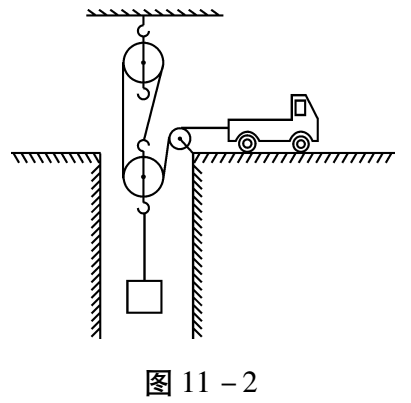 【解】（1）由图可知，滑轮组中由3段绳子承担重物，则物体上升的速度：
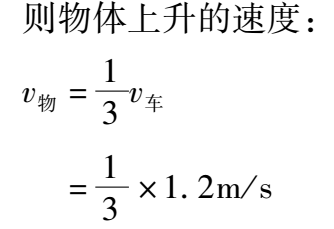 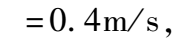 物体由井底拉至井口需要的时间：
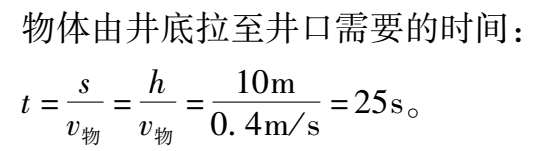 （2）滑轮组的机械效率：
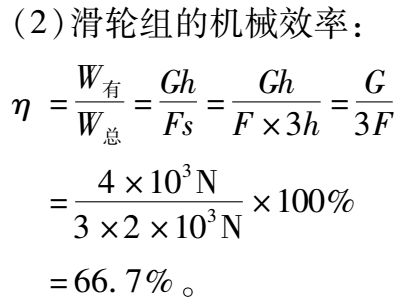 （3）由题意可得，汽车受到的阻力：
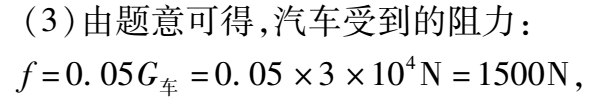 汽车匀速直线运动，受到平衡力作用，在水平方向上，汽车受到向右的牵引力、向左的拉力和向左的阻力，由力的平衡条件可得牵引力：
（4）汽车运动的距离：
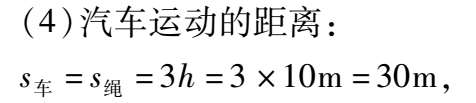 牵引力做功：
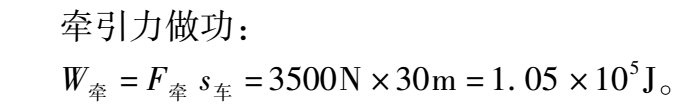 答：（1）若汽车运动的速度为1.2m／s，则将物体由井底拉至井口需要25s；（2）滑轮组的机械效率是66.7%；（3）汽车的牵引力是3500N；（4）将物体由井底拉至井口，汽车的牵引力做的功是1.05×10J。
单元过关自测
一、选择题
1.下列图中的简单机械，不能省力但能省距离的是
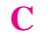 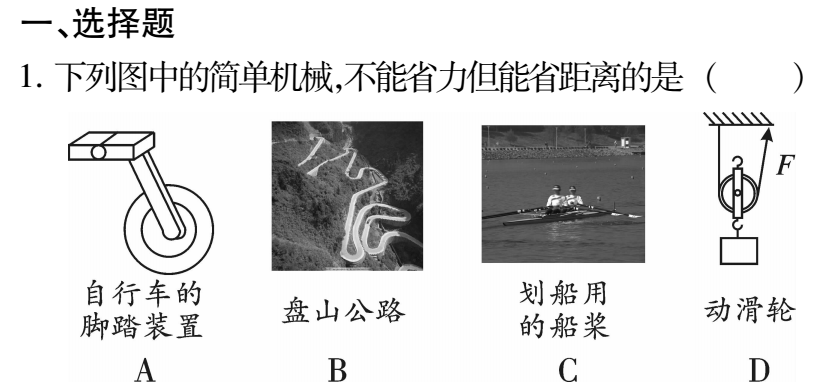 2.下列有关功的说法正确的是
A.足球在水平地面上滚动时重力对足球没有做功B.吊车吊着重物使其沿水平方向匀速移动的过程中，吊车对重物做了功
C.运动员举着杠铃在空中停留的时间内对杠铃要做很大的功
D.用相同的力将质量不同的两个物体沿力的方向移动相同的距离所做的功不同
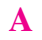 3.（2018盐城）小明将掉在地面上的物理书捡起来放在课桌上，他对课本所做功最接近于
A.0.02J    B.0.2J    C.2J   D.20J
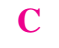 4.用一个重为10N的动滑轮来提升重为100N的重物。实际工作时，拉力F的大小
A.可能等于55N
B.一定等于55N
C.一定大于55N
D.一定小于55N
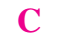 5.电工在安装家庭电路时，需用螺丝钉将灯座固定在天花板上，下列组合最省力的是
A.细柄螺丝刀，密纹螺丝钉
B.粗柄螺丝刀，密纹螺丝钉
C.粗柄螺丝刀，疏纹螺丝钉
D.细柄螺丝刀，疏纹螺丝钉
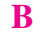 6.如图11-3所示，保持杠杆在水平位置平衡，在其他条件不变的情况下，下列操作能使弹簧测力计示数变大的是
A.减少钩码的个数自
B.将钩码悬挂点的位置向右移
C.保持拉力方向不变，将弹簧测力计向右移
D.保持弹簧测力计悬挂点的位置不变，使其向右倾斜
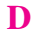 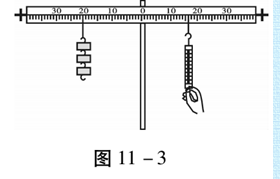 7.用如图11-4所示滑轮组提升100N重物时，机械效率为50%；用同一滑轮组提起300N重物，重物以2m／s速度匀速上升5s时（不计绳重与摩擦），下列说法不正确的是
A.动滑轮自重为100N
B.拉力做功4000J
C.拉力做功功率为400W
D.机械效率为75%
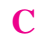 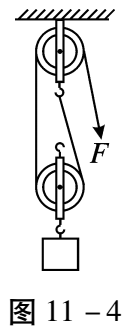 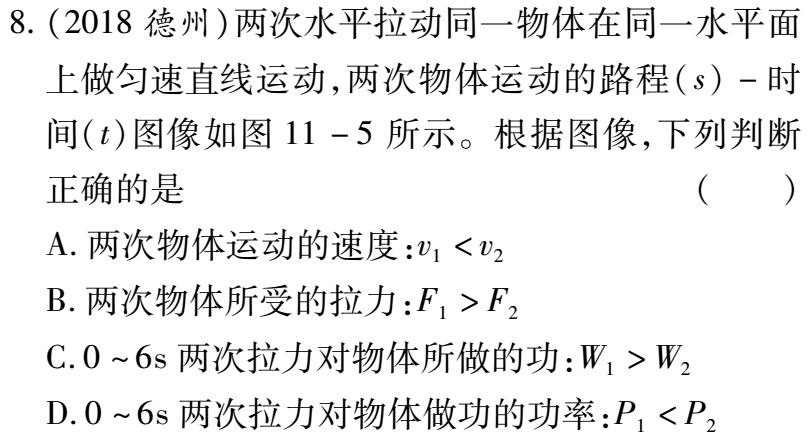 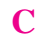 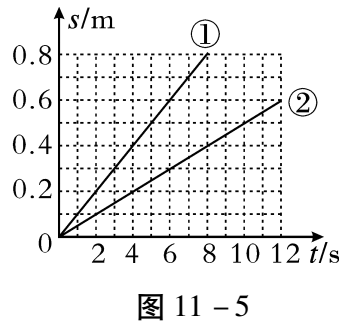 二、填空题
9.如图11-6所示，用弹簧测力计水平拉着重为8N的木块，在水平长木板沿直线匀速移动0.5m，木块受到的摩擦力是（        ）N，木块所受的重力做功（    ）J。
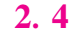 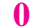 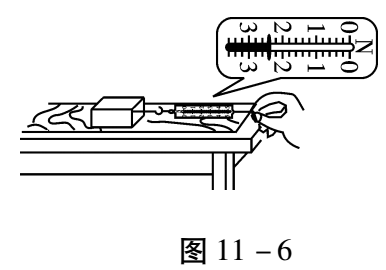 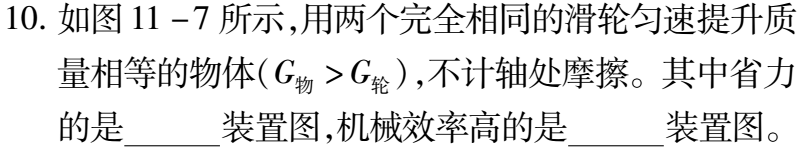 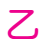 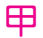 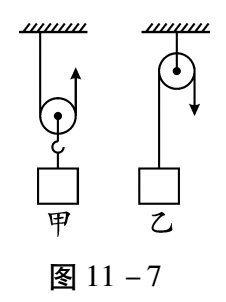 11.如图11-8是人抬独轮车车个作把时的简化示意图，此时独轮车相当于一个（        ）（选填“省力”或“费力”）杠杆；若动力臂是阻力臂的3倍，物体和车总重G为1200N，抬起车把的力F为（      ）N。
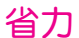 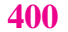 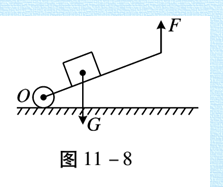 12.在开展课外活动时，小李同学遥控一小型无人机匀速竖直上升，速度为2m/s，功率为30W，则无人机上升10s升力所做的功为（       ）J，无人机重为（       ）N。
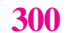 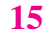 13.往车上装重物时，常常用长木板搭个斜面，把重物沿斜面推上去，如图11-9所示，工人用3m长的斜面，把120kg的重物提高1m。假设斜面光滑，则需要施加的推力为（          ）；若实际用力为500N，则斜面的机械效率为（          ），重物受到的摩擦力为（          ）。（g取10N/kg）。
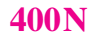 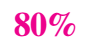 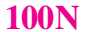 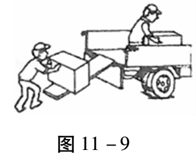 三、作图题
14.（1）如图11-10所示，某人在A处提起物体，请在图中画出最省力的绳子绕法。
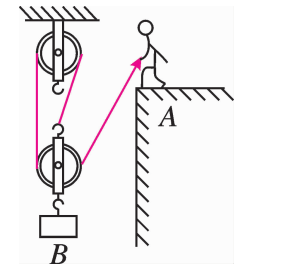 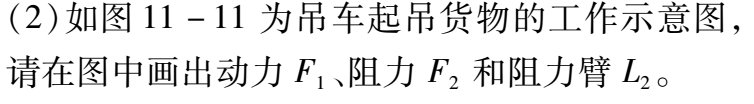 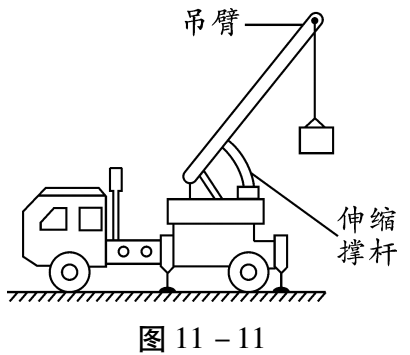 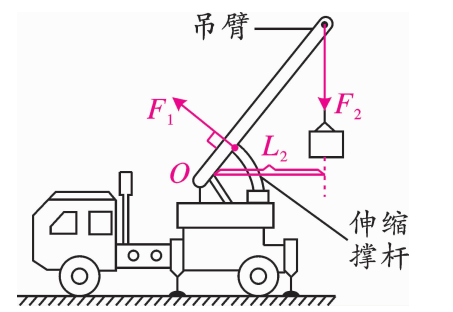 四、实验探究题
15.如图11-12所示是“探究杠杆的平衡条件”的实验装置。
（1）实验前，杠杆（    ）端偏高，应将两端的平衡螺母向右调节，使杠杆在水平位置平衡。
（2）杠杆平衡后，在左侧挂两个钩码，每个钩码重1N，在右端竖直向下拉着弹簧测力计，使杠杆在水平位置平衡，如图所示，此时弹簧测力计的示数F=（      ）N。
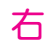 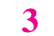 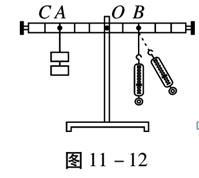 （3）当弹簧测力计处于图中的虚线（斜拉）位置时，若使杠杆在水平位置平衡且弹簧测力计的示数仍等于F，应将钩码向（      ）移动适当的距离。
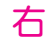 16.某小组在“测滑轮组机械效率的实验”中得到的数据如下表所示，实验装置如图11-13所示。
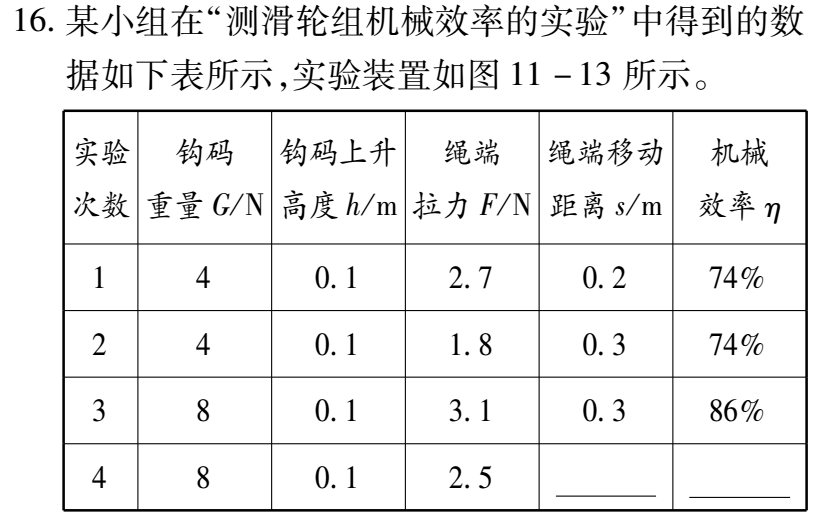 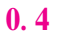 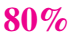 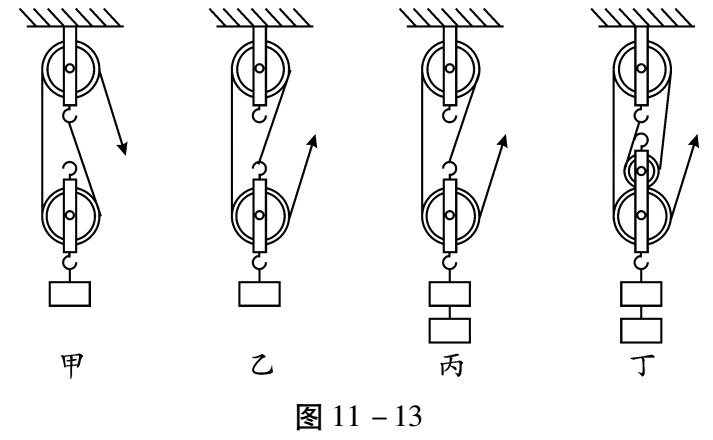 （1）实验中应沿竖直方向（           ）缓慢拉动弹簧测力计。
（2）小组同学发现实验过程中边拉动边读数，弹簧测力计示数不稳定，应该静止读数，你认为他的想法（                 ）（选填“正确”或“不正确”），因为他没有考虑到（           ）对滑轮组机械效率的影响。
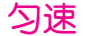 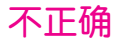 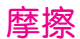 （3）用丁图装置进行实验，得出表中第4次实验数据，请将表中的两个数据填写完整。
（4）通过比较（         ）两次实验数据得出结论：使用同一滑轮组提升同一重物时，滑轮组的机械效率与绳子段数无关。
（5）通过比较（        ）两次实验数据得出结论：同一滑轮组提升重物时，物重越大，滑轮组的机械效率越高。
（6）通过比较3、4两次实验数据可得出结论：不同滑轮组提升相同重物时，动滑轮越轻，滑轮组机械效率越高。
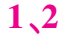 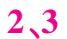 五、计算题
17.如图11-14所示，质量为80kg，棱长为20cm的正方体物块A置于水平地面上，通过轻绳系于轻质杠杆BOC的B端，杠杆可绕O点转动，且BC=3BO。在C端用F=120N的力竖直向下拉杠杆，使杠杆在水平位置平衡，且轻绳被拉直。（绳重不计，g取10N/kg）求：
（1）此时绳对B端的拉力F；
（2）物体A对地面的压强p。
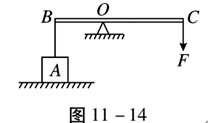 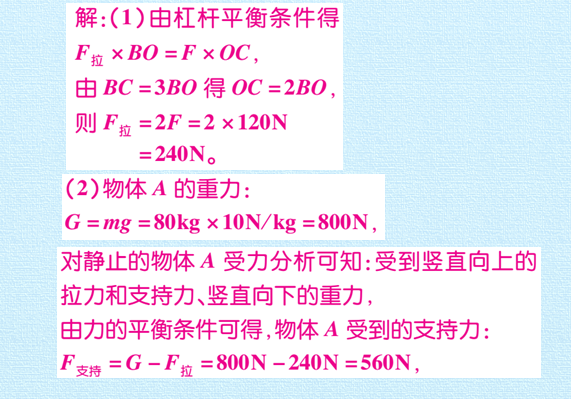 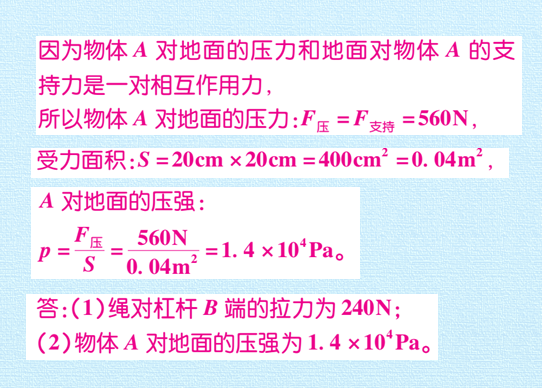 18.小华和妈妈去超市购物，她们将17kg物品放在小推车中推行，小推车在某段时间内速度v随时间t变化的关系图像如图11-15所示。已知小推车重130N，所受阻力是总重的0.15。（g取10N/kg）
（1）在0~10s内，水平推力（         ）（选填“大于”“小于”或“等于”）阻力，阻力大小为（     ）N。
（2）10~20s内水平推力做了多少功？
（3）10~20s内水平推力的功率多大？
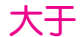 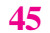 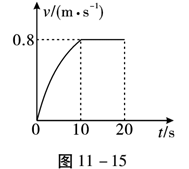 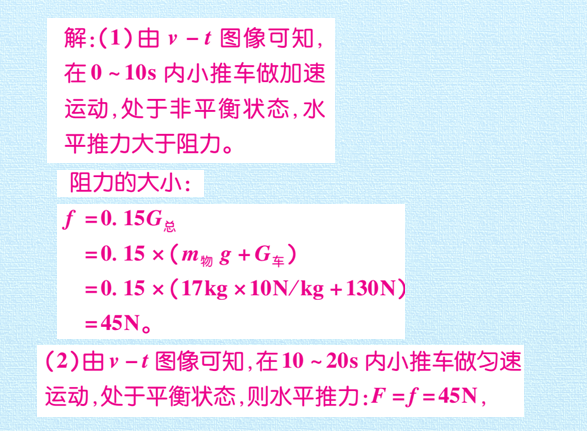 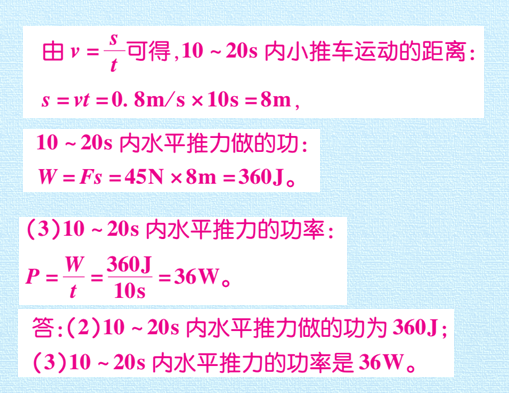 谢    谢